Opgave 6
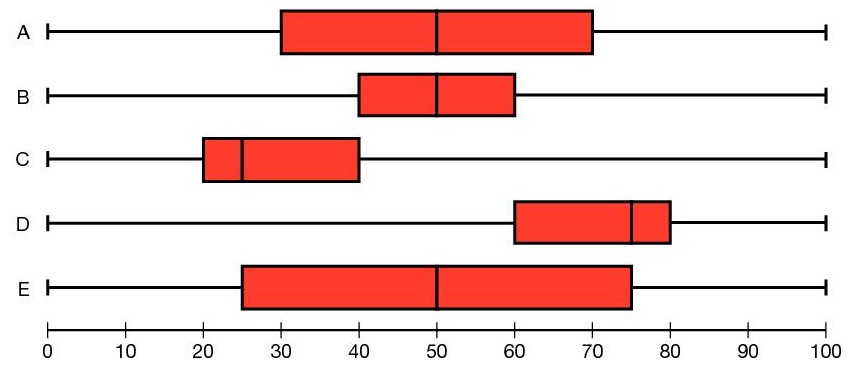 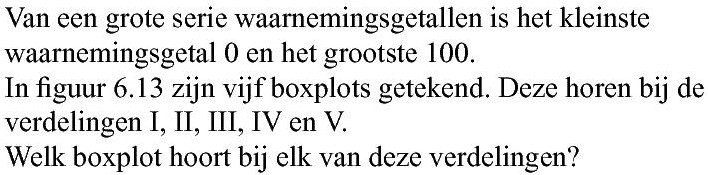 Elk gebied van de box plot heeft dezelfde frequentie en de gebieden zijn even groot.
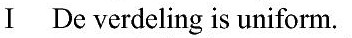 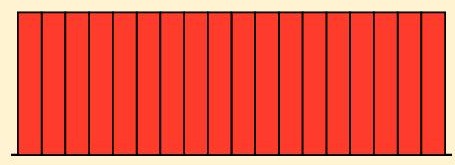 boxplot
E
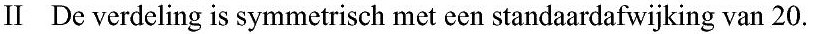 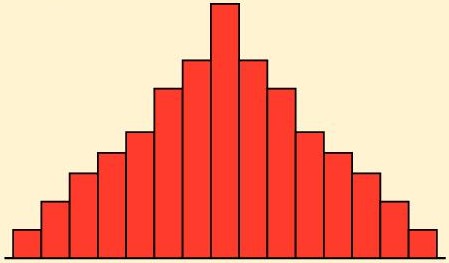 boxplot
B
Opgave 6
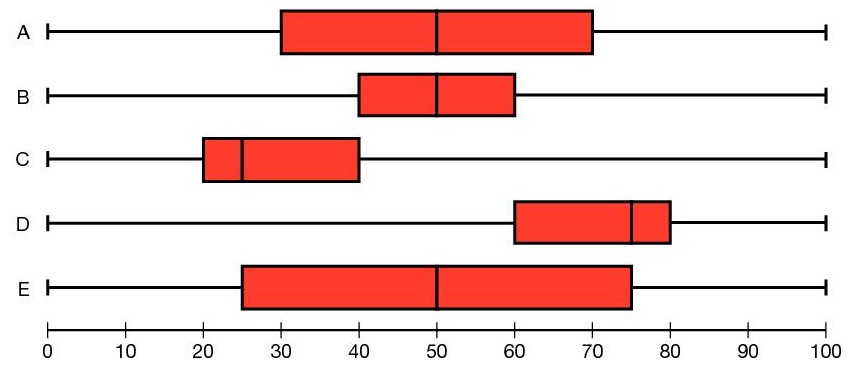 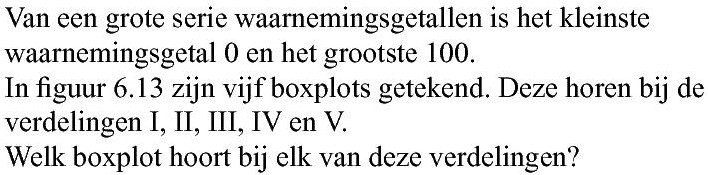 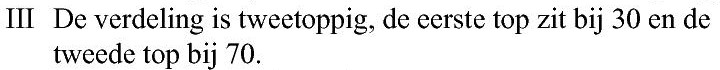 Rond 30 zit 50% en rond 70 zit 50%.
Beste  keuze is A.
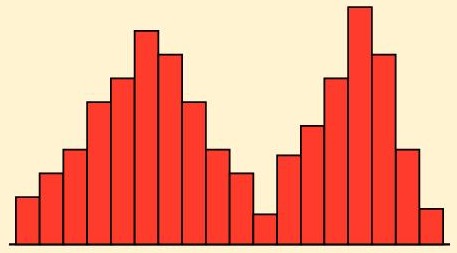 boxplot
A
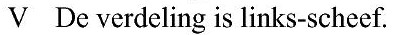 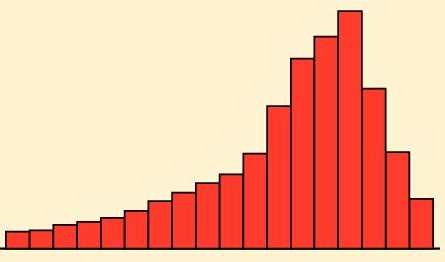 boxplot
D
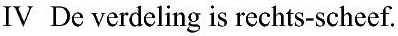 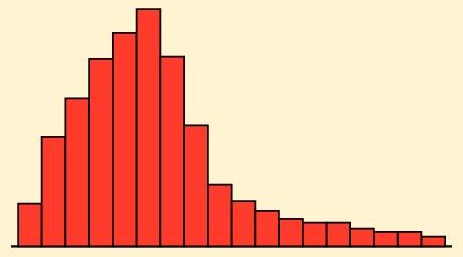 boxplot
C
Staart aan de linkerkant.
Keuze is D.
Staart aan de rechterkant.
Keuze is C.